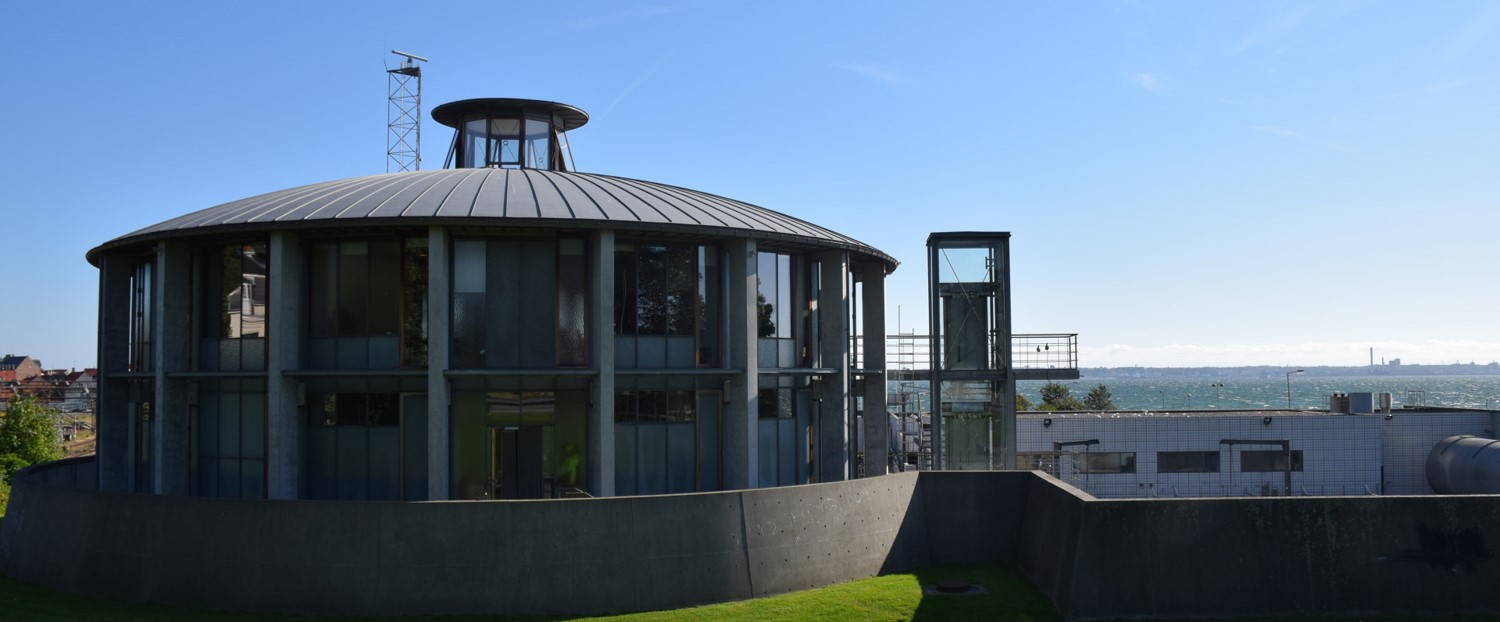 Deltagere:
Jens Bertram
Gitte Kondrup
Birgitte Bergman
Michael Madsen
Mathias Ravn
Charlotte Bingen
Flemming Gjellebøl
Lars Goldschmidt
John Jensen
Fraværende:
Peter Poulsen
Offentligt referat af bestyrelsesmødet den 23. marts 2023 kl. 12.00 i:Forsyning Helsingør Vand A/SForsyning Helsingør Spildevand A/S
Side 1
Offentligt referat af bestyrelsesmødet den 23. marts 2023  i Helsingør Vand A/S og Forsyning Helsingør Spildevand A/S
Dagsorden
Side 2
Offentligt referat af bestyrelsesmødet den 23. marts 2023  i Helsingør Vand A/S og Forsyning Helsingør Spildevand A/S
1. Godkendelse af dagsorden
Direktionen indstiller, at dagsordenen godkendes.

Indstillingen blev tiltrådt.
Side 3
Offentligt referat af bestyrelsesmødet den 23. marts 2023  i Helsingør Vand A/S og Forsyning Helsingør Spildevand A/S
2. Godkendelse af referat
Referat fra bestyrelsesmøde i selskaberne afholdt den 14. december 2022 er lagt på Admincontrol 

Der er ikke indkommet bemærkninger til referatet

Referatet er underskrevet elektronisk af samtlige bestyrelsesmedlemmer, jf. Forretningsordenens pkt. 10.1 og 

Referatet er dermed godkendt af den samlede bestyrelse.
Side 4
Offentligt referat af bestyrelsesmødet den 23. marts 2023  i Helsingør Vand A/S og Forsyning Helsingør Spildevand A/S
3. Formanden og Direktionen orienterer
Bestyrelsesformanden orienterer mundtligt om relevante sager og forhold relateret til varetagelsen af bestyrelsesarbejdet i selskaberne.
Intet at berette.

Direktionen orienterer mundtligt om relevante forhold og sager, herunder organisatoriske, relateret til varetagelsen af den daglige ledelse af selskaberne.
Dalekors Vandværk

Orientering blev taget til efterretning.
Side 5
Offentligt referat af bestyrelsesmødet den 23. marts 2023  i Helsingør Vand A/S og Forsyning Helsingør Spildevand A/S
4 Økonomi- og ledelsesrapportering 
– LIS rapportering
LIS rapporteringen pr. december ÅTD 2022 blev præsenteret for bestyrelsen. Rapporteringen omfatter nøgletal vedrørende opfølgning på afsætning af produkter og tjenesteydelser samt drifts- og produktionsforhold.

Afsætningen af drikkevand var 2 pct. under budget. Ledningstabet i vandselskabet var med 7,1 pct. under budgetniveauet på 8,0 pct.

Den rensede spildevandsmængde var 2 pct. over budget på grund af lidt højere nedbørsmængder.
Side 6
Offentligt referat af bestyrelsesmødet den 23. marts 2023  i Helsingør Vand A/S og Forsyning Helsingør Spildevand A/S
4 Økonomi- og ledelsesrapportering– Nettoomsætning og driftsresultat
Vandselskabernes nettoomsætning og driftsresultat før skat og over-/underdækninger, og koncernelimineringer pr. oktober ÅTD 2022 blev præsenteret for bestyrelsen. 

Den samlede nettoomsætning i drikkevandselskabet udgjorde 45,6 mio.kr., mod budgetteret 45,2 mio.kr., mens det samlede resultat før skat og over-/underdækninger udgjorde 0,3 mio.kr. mod budgetteret 3,3 mio.kr. Faldet kan primært henføres til nedskrivninger vedrørende afkoblede vandværker.

Den samlede nettoomsætning i spildevandselskabet udgjorde 94,6 mio.kr., mod budgetteret 97,7 mio.kr., mens det samlede resultat før skat og over-/underdækninger udgjorde -6,9 mio.kr. mod budgetteret 1,0 mio.kr. Faldet kan primært henføres til lavere indtægter fra vandafledning som følge af den lavere afsatte spildevandsmængde samt øgede omkostninger til el, gas, benzin og materialer .
Side 7
Offentligt referat af bestyrelsesmødet den 23. marts 2023  i Helsingør Vand A/S og Forsyning Helsingør Spildevand A/S
4 Økonomi- og ledelsesrapportering 
– Regulatoriske forhold
Vandselskabernes regulatoriske forhold pr. december 2022 blev præsenteret for bestyrelsen.
Side 8
Offentligt referat af bestyrelsesmødet den 23. marts 2023  i Helsingør Vand A/S og Forsyning Helsingør Spildevand A/S
4 Økonomi- og ledelsesrapportering 
– Anlægsinvesteringer
Anlægsrapporteringen pr. december 2022 blev præsenteret for bestyrelsen. Der er ved udgangen af december investeret for 23,8 mio.kr. i drikkevandselskabet og 38,5 mio.kr. i spildevandsselskabet, svarende til 68 pct. henholdsvis 27 pct. af de reviderede anlægsbudgetter for helåret 2022.

Bestyrelsen tog den samlede økonomi- og ledelsesrapportering for vandselskaberne til efterretning.
Side 9
Offentligt referat af bestyrelsesmødet den 23. marts 2023  i Helsingør Vand A/S og Forsyning Helsingør Spildevand A/S
5. Separatkloakering og reduktion af overløb
Side 10
Offentligt referat af bestyrelsesmødet den 23. marts 2023  i Helsingør Vand A/S og Forsyning Helsingør Spildevand A/S
6. Investeringsplan og klimatilpasning i Helsingør Bykerne
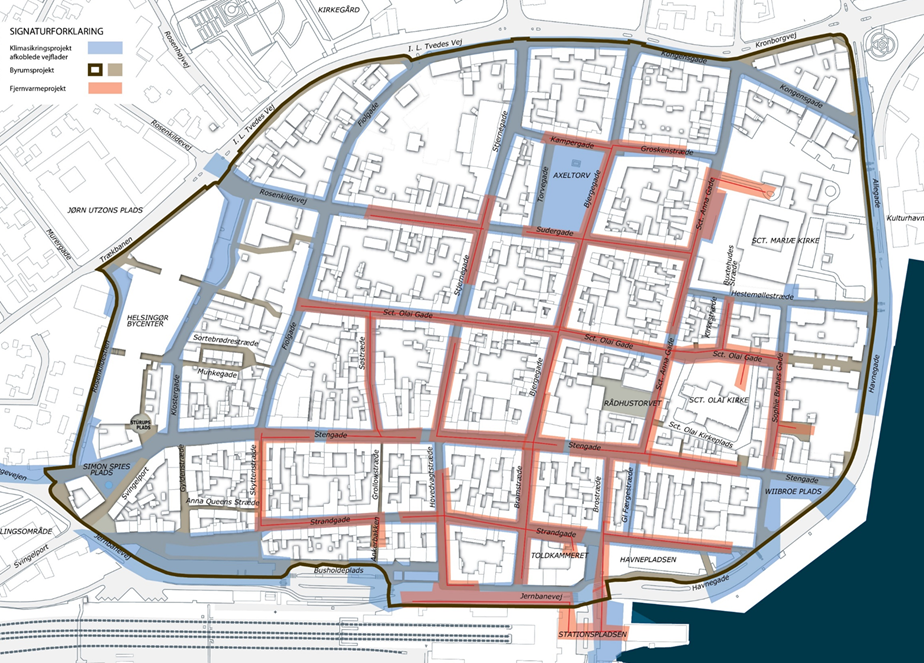 Baggrund
Med dette punkt orienteres om den planlagte videre proces for udarbejdelsen af en revideret Investeringsplan og strategi for klimatilpasning af bykernen.
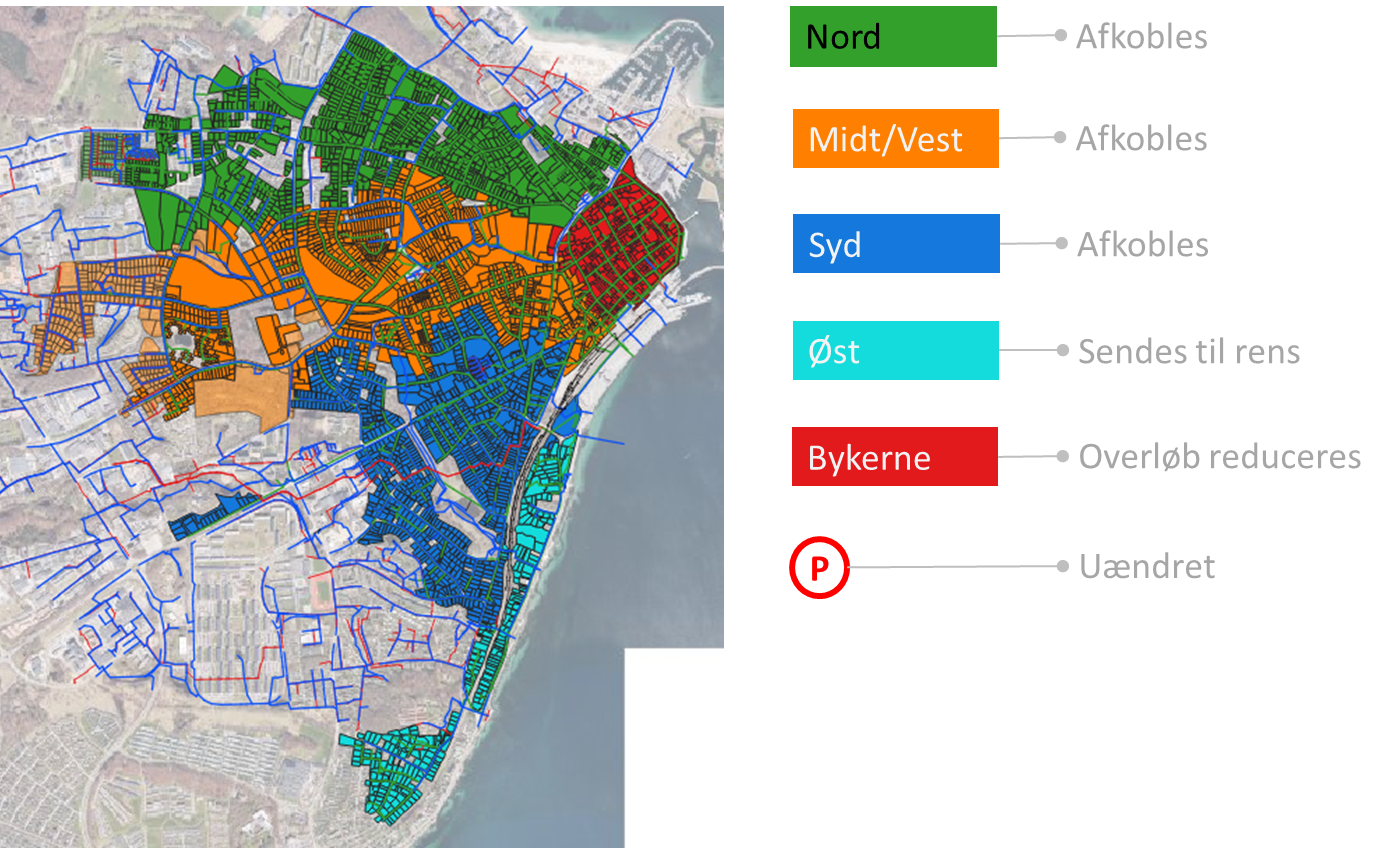 Side 11
Offentligt referat af bestyrelsesmødet den 23. marts 2023  i Helsingør Vand A/S og Forsyning Helsingør Spildevand A/S
6. Investeringsplan og klimatilpasning i Helsingør Bykerne
Anlæg af 
ledninger og stik for
spildevand, vand, el
Belægninger
Trafik
Mobilitet
Bæredygtighed
Anlæg af 
ledninger og stik
Afkobling
Føringsveje
Bassiner
Rensning
Hvilke tiltag skal der gennemføres?
Byrum
Ledninger
Fjernvarme
Klima-tilpasning
Kommune
Kommune og forsyning
Side 12
Offentligt referat af bestyrelsesmødet den 23. marts 2023  i Helsingør Vand A/S og Forsyning Helsingør Spildevand A/S
6. Investeringsplan og klimatilpasning i Helsingør Bykerne
Samarbejdsaftale mellem Helsingør Kommune og Forsyning Helsingør er underskrevet

Aftalen fastlægger snitflader og samarbejde mellem Helsingør Kommune og Forsyning Helsingør. Samt regulerer forholdet mellem de to parter fra planlægning til drift og vedligeholdelse.

Aftalen opfylder kravene i omkostningsbekendtgørelsen vedrørende de omkostninger Forsyning Helsingør lovligt kan takstfinansiere i forbindelse med klimatilpasningsprojekter samt krav til serviceniveau og omkostningseffektivitet

Følgende dele af samarbejdsaftalen skal jf. omkostningsbekendtgørelsen offentliggøres på Forsyning Helsingørs hjemmeside: Projektets formål, beskrivelse af de tiltag projektet indebærer, forventet levetid og serviceniveau.
Side 13
Offentligt referat af bestyrelsesmødet den 23. marts 2023  i Helsingør Vand A/S og Forsyning Helsingør Spildevand A/S
6. Investeringsplan og klimatilpasning i Helsingør Bykerne
Overordnet tidsplan

Januar-maj: Beregninger, analyser og undersøgelse af mulige løsningsscenarier.
Maj-juni: Udarbejdes kommunikationsplaner i forhold til både interne og eksterne interessenter.
Juni: Godkendelse af forslag til principper for udformning af byrum og håndtering af regnvand, fordeling af omkostninger, etapeplan mv.
Juni-oktober: Udarbejdelse af forslag til revideret investeringsplan.
November: Godkendelse af revideret Investeringsplan.
December-marts: Udbudsprojekt og udbud af anlægsarbejder i forbindelse med etaper til gennemførelse i 2024 (foreløbig plan).

Tidsplanen er på nuværende tidspunkt fastlagt under hensyntagen til, at anlægsarbejderne for fjernvarmeprojektet ventes igangsat i Sct. Olaigade i april 2024. Det medfører et behov for en meget stram tidsplan for denne opgave og dermed sårbarhed over for selv mindre forsinkelser.
Side 14
Offentligt referat af bestyrelsesmødet den 23. marts 2023  i Helsingør Vand A/S og Forsyning Helsingør Spildevand A/S
6. Investeringsplan og klimatilpasning i Helsingør Bykerne
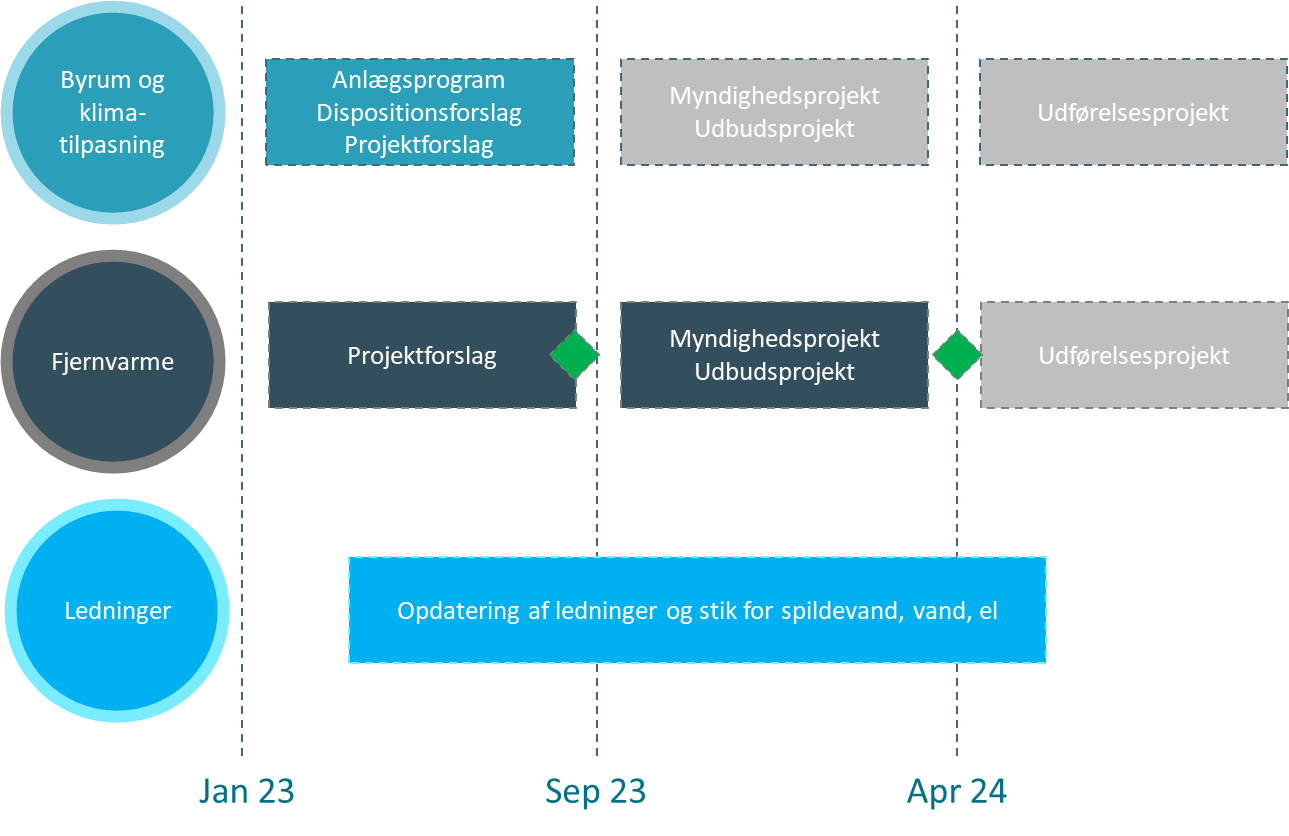 Hvor er vi på vej hen?
Side 15
Offentligt referat af bestyrelsesmødet den 23. marts 2023  i Helsingør Vand A/S og Forsyning Helsingør Spildevand A/S
6. Investeringsplan og klimatilpasning i Helsingør Bykerne
Økonomi

Den aktuelle fælles rådgiveropgave estimeres at beløbe sig til min. 5 mio. kr. Hertil vil der komme udgifter til udbud af projekteringsopgaven og udbudsprojekter

Det nødvendige anlægsbudget, for at kunne koordinere klimatilpasningen med fjernvarmeprojektet i de kommende år, udarbejdes i forbindelse med rådgivningsopgaven i løbet af 2023.

For Forsyning Helsingør vil der ydermere være udgifter til renovering af ledningsnettet for vand og el. Disse udgifter vil blive estimeret i forbindelse med projekteringen.
Side 16
Offentligt referat af bestyrelsesmødet den 23. marts 2023  i Helsingør Vand A/S og Forsyning Helsingør Spildevand A/S
6. Investeringsplan og klimatilpasning i Helsingør Bykerne– Indstilling
Direktionen vurderer, at etablering af et koordineret og stærkt planlægningsgrundlag for alle relevante forsyningsarter er afgørende for et succesfuldt projekt.

Direktionen indstiller, at
Sagen drøftes og orienteringen tages til efterretning.

Indstillingen blev tiltrådt.
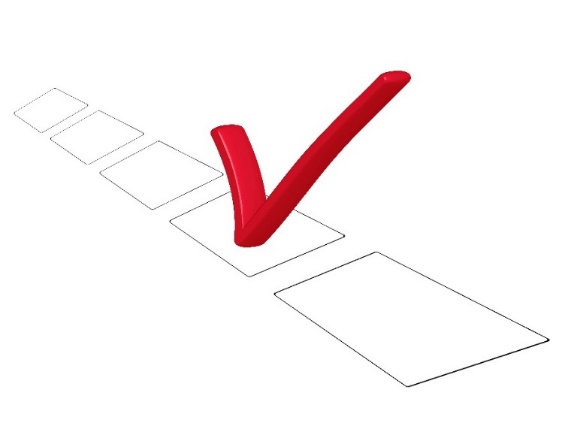 Side 17
Offentligt referat af bestyrelsesmødet den 23. marts 2023  i Helsingør Vand A/S og Forsyning Helsingør Spildevand A/S
Punkter til orientering
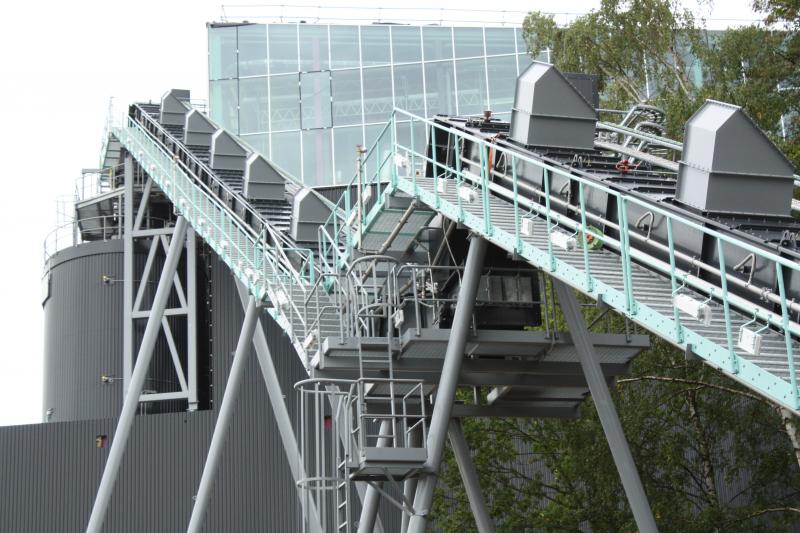 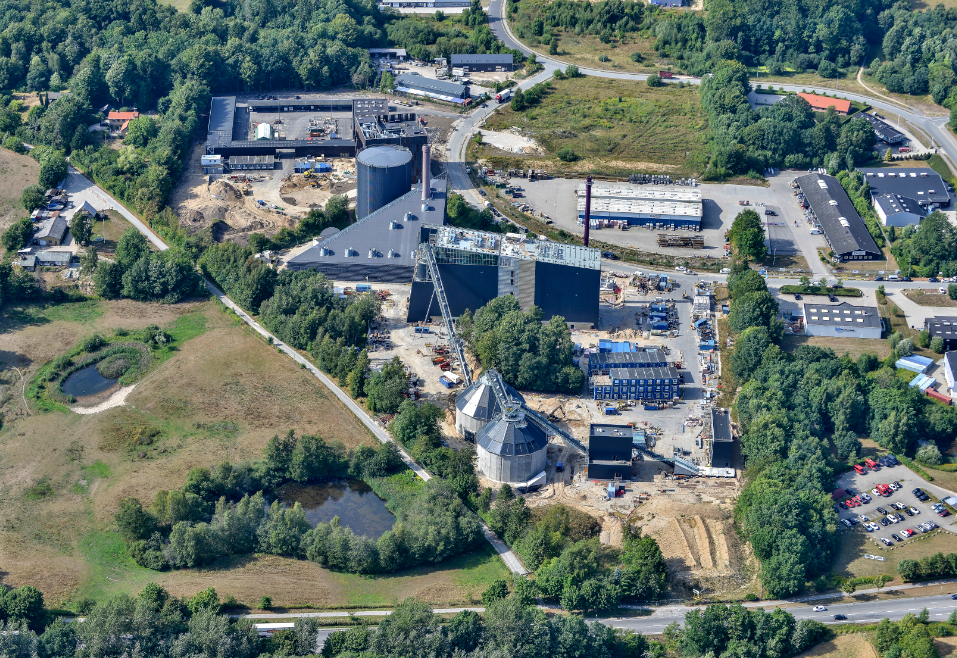 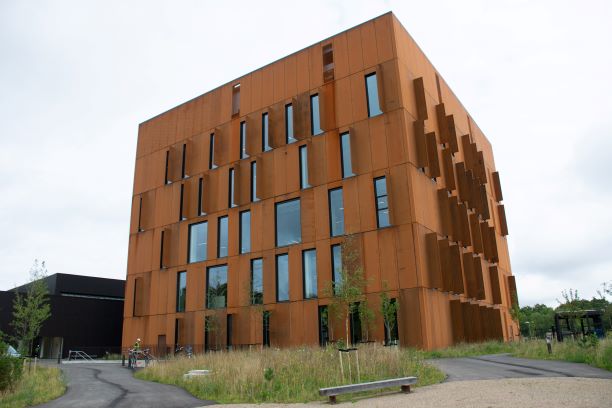 Side 18
Offentligt referat af bestyrelsesmødet den 23. marts 2023  i Helsingør Vand A/S og Forsyning Helsingør Spildevand A/S
12. Ny regulering og afledte konsekvenser


7. Ny regulering og afledte konsekvenser
Årshjul for det regulatoriske arbejde inden for vand og spildevand.
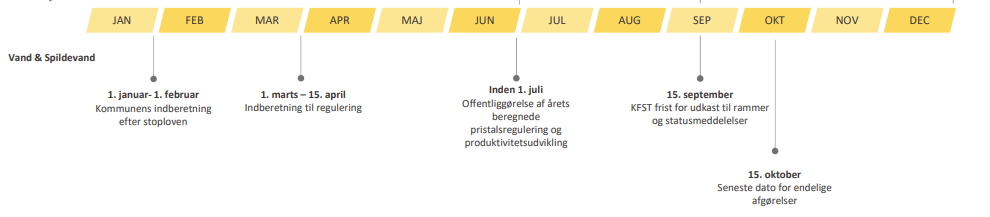 Side 19
Offentligt referat af bestyrelsesmødet den 23. marts 2023  i Helsingør Vand A/S og Forsyning Helsingør Spildevand A/S
7. Ny regulering og afledte konsekvenser
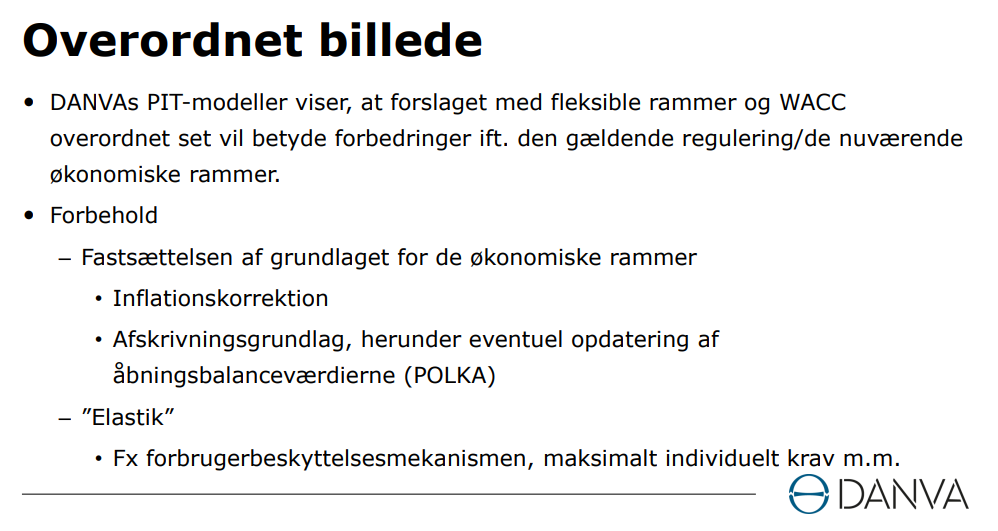 Vandsektorlov II – lovgivningsarbejdet er genoptaget
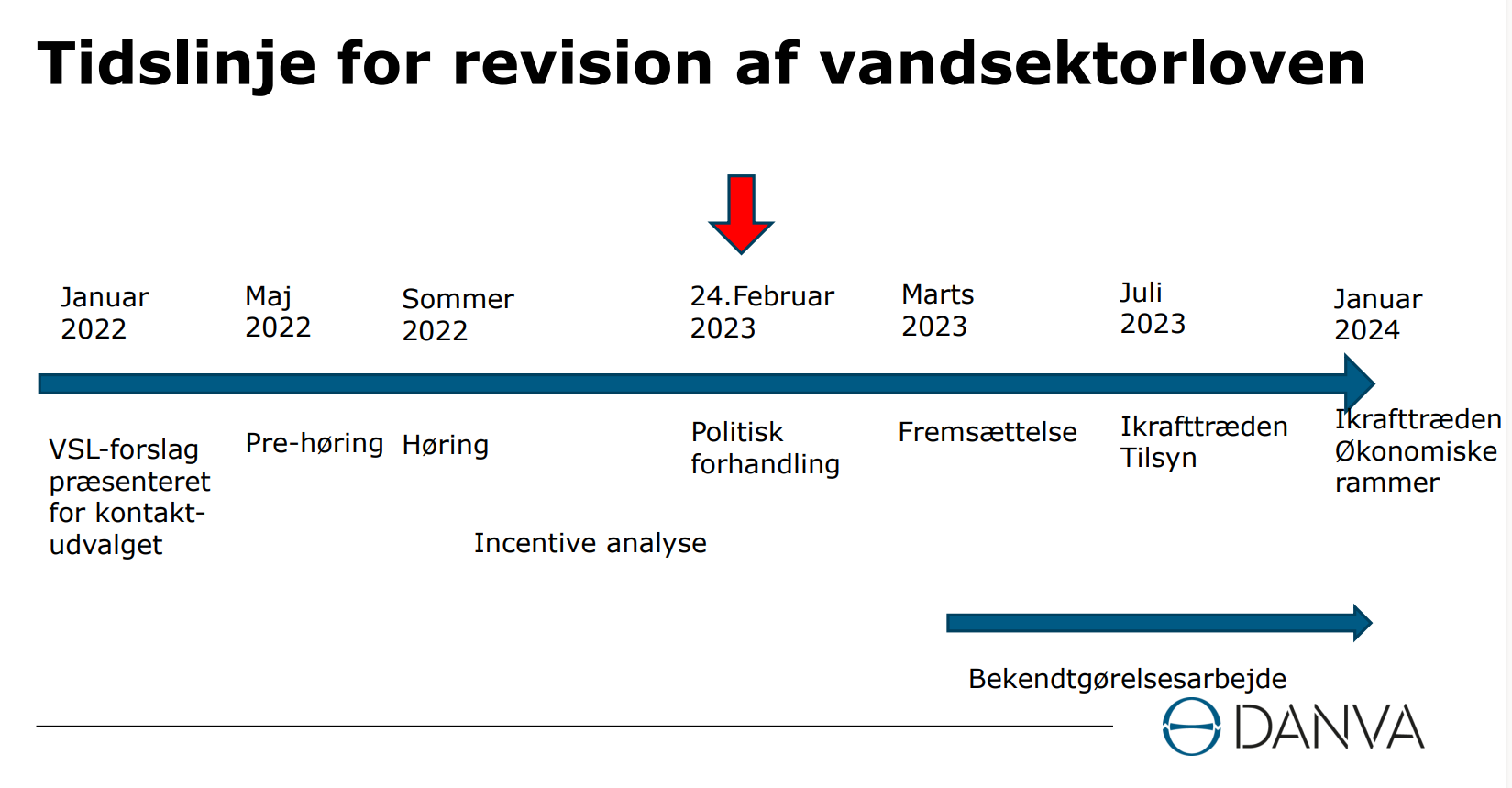 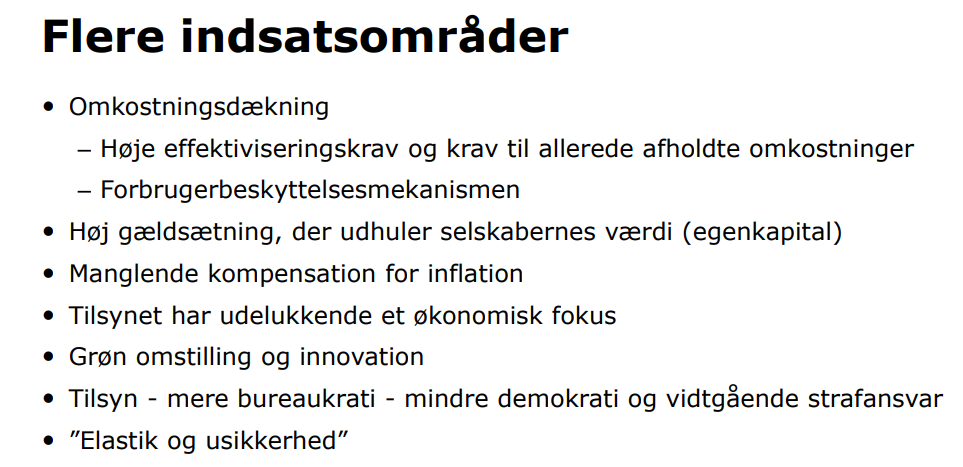 Side 20
Offentligt referat af bestyrelsesmødet den 23. marts 2023  i Helsingør Vand A/S og Forsyning Helsingør Spildevand A/S
8. Væsentlige anlægsprojekter
Side 21
Offentligt referat af bestyrelsesmødet den 23. marts 2023  i Helsingør Vand A/S og Forsyning Helsingør Spildevand A/S
9. Landsmøde i brancheforeningen Danva
Danvas årsmøde afholdes den 1.-2.juni 2023 i Odense

Forsyning Helsingørs vandafdeling vil deltage i årsmødet.
Side 22
Offentligt referat af bestyrelsesmødet den 23. marts 2023  i Helsingør Vand A/S og Forsyning Helsingør Spildevand A/S
10. Mødeplan 2023
Mødeplan for 2023:
torsdag den 23.3.2023
torsdag den 25.4.2023
mandag den 12.6.2023
fredag den 25.8.2023 kl. 8.30
mandag den 13.11.2023
onsdag 13.12.2023
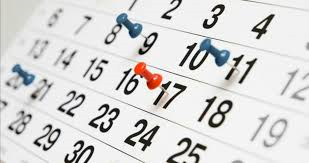 Side 23
Offentligt referat af bestyrelsesmødet den 23. marts 2023  i Helsingør Vand A/S og Forsyning Helsingør Spildevand A/S
11. Fravigelse af tavshedspligten
Bestyrelsen skal beslutte, hvilke dagsordenpunkter tavshedspligten skal fraviges.
 
 
Formand og direktion indstiller, at 
Tavshedspligten fraviges på samtlige punkter med undtagelse af punkt 4,5,8 idet bemærkes, at der udarbejdes et resumé for så vidt angår punkt 4.

Indstillingen blev tiltrådt.
Side 24
Offentligt referat af bestyrelsesmødet den 23. marts 2023  i Helsingør Vand A/S og Forsyning Helsingør Spildevand A/S
12. Eventuelt
Pressemeddelelser som vedrører vand og spildevand sendes til de bestyrelsesmedlemmer, der ønsker dette.
Side 25
Offentligt referat af bestyrelsesmødet den 23. marts 2023  i Helsingør Vand A/S og Forsyning Helsingør Spildevand A/S